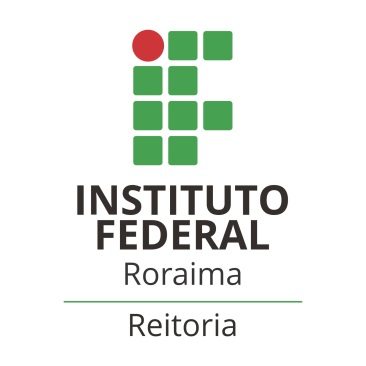 FÓRUM INTERNO DE ENSINO-PROEN
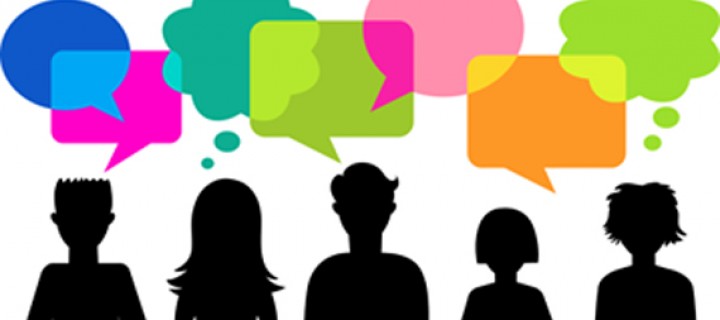 CRONOGRAMA DE ORGANIZAÇÃO DIDÁTICA
PROPOSIÇÃO INICIAL DE  SUMÁRIO PARA ORGANIZAÇÃO DIDÁTICA
PLANO ESTRÁTEGICO DE PERMANÊNCIA E ÊXITO DOS ESTUDANTES DO IFRR
Breve contextualização sobre o plano estratégico da elaboração.
 Cronograma para que os campi enviem a versão final dos planos.
 Proposta de execução e acompanhamento do plano dos campi e acompanhamento da PROEN.
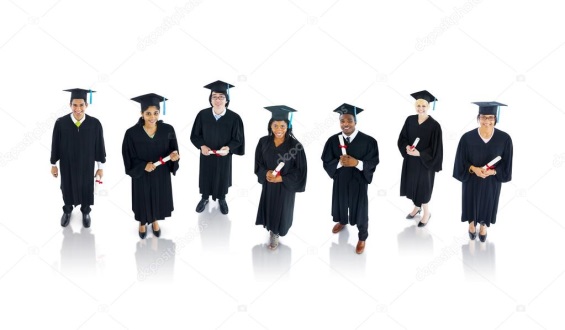 Unir-se é um bom começo; manter a união é um progresso; trabalhar em conjunto é a vitória.

Henry Ford
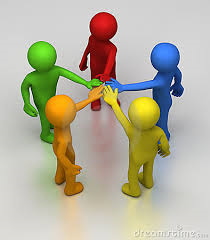 OBRIGADA!
proen@ifrr.edu.br
ctp@ifrr.edu.br
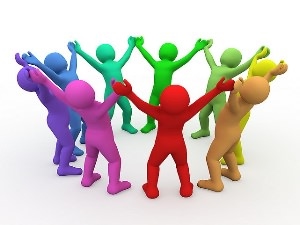